13 years of Aerosol measurements with PFR and CIMEL sun-photometers at Davos: Aerosol optical depth and trend analysis comparison
Angelos Karanikolas1,2, Natalia Kouremeti1, Julian Gröbner1, Luca Egli1 and Stelios Kazadzis1
1Physikalisch-Meteorologisches Observatorium Davos, World Radiation Center (PMOD/WRC), Davos Dorf, Switzerland
2ETH Zurich-Institute for Particle Physics and Astrophysics, Hönggerberg campus, Stefano-Franscini-Platz 5, 8093 Zurich, Switzerland
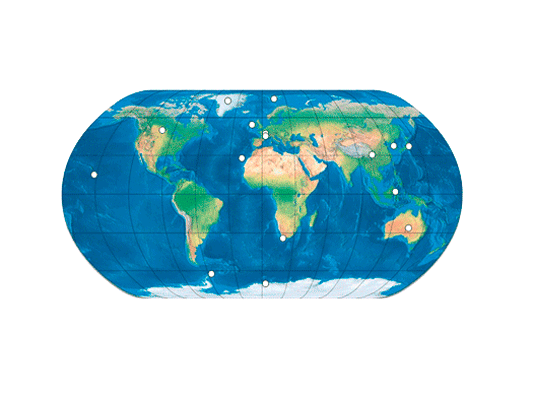 Introduction
GAW-PFR: Precision Filter Radiometers (PFRs). Direct sun observations in 4 channels: 368, 412, 501 and 862 nm
AERONET: CIMEL Sun Photometers. Direct and sky observations in 7 channels: 340, 380, 440, 500, 675, 870 and 1020 nm
500-501 nm and 862-870 nm are directly comparable
PMOD/WRC: CIMEL and PFRN27 operated in parallel for 2005-present. Differences: 
Technical characteristics
Calibration procedures
Post processing algorithms
Cloud screening algorithms
Measurement frequencies
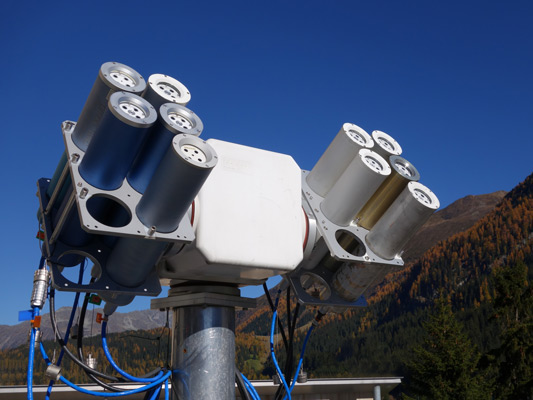 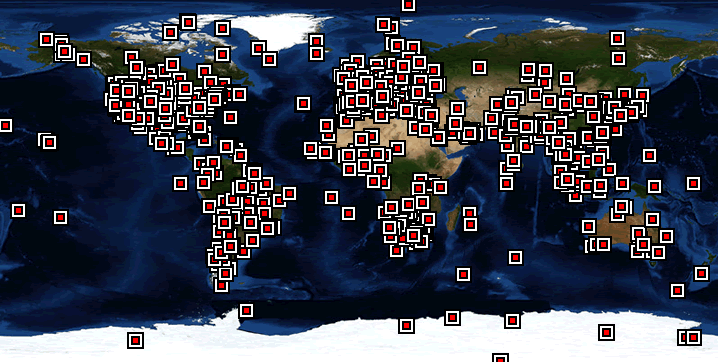 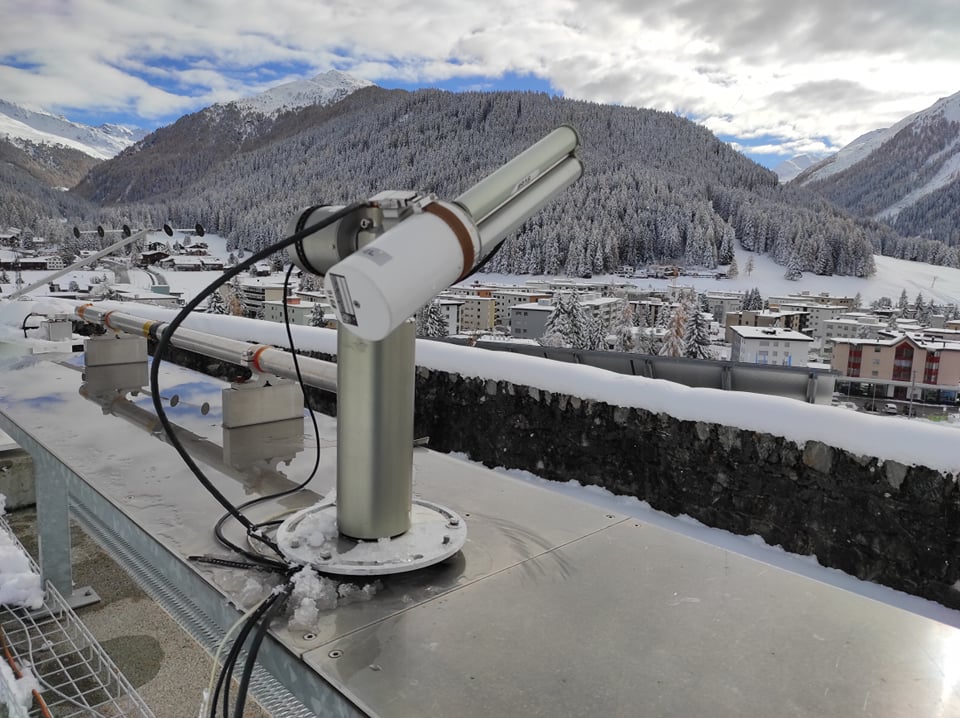 Scientific questions
How well synchronous measurements of the two instruments agree? 
How well GAW-PFR and AERONET cloud screening algorithms agree?
How AOD trends based on instruments with different measurement frequencies agree? 
What is the effect of the measurement uncertainty on the trend analysis?
Cloud screening comparison
7.7% of CIMEL level 2 data do not have synchronous measurements with PFR level 3 data
44% of CIMEL level 2 data synchronized with PFRN27 level 3 are not cloud free according to PFR algorithm
8.9% of CIMEL level 1 data synchronized with PFRN27 level 3, on cloud free conditions according to PFRN27, are not present in the level 2 data
The average AOD differences between PFRN27 and CIMEL data are smaller than the measurement uncertainty (0.01) for either cloud filtered and unfiltered data.
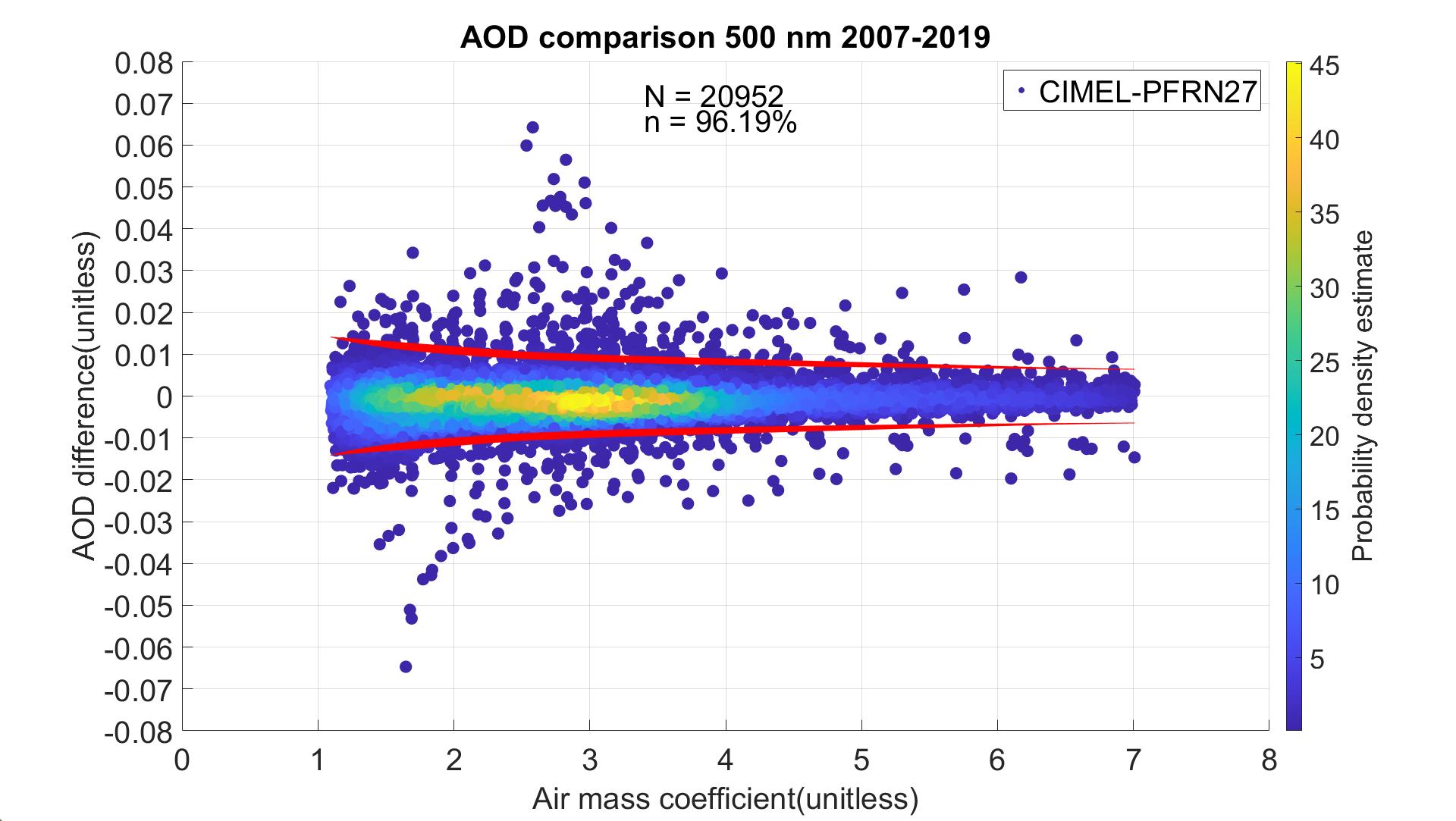 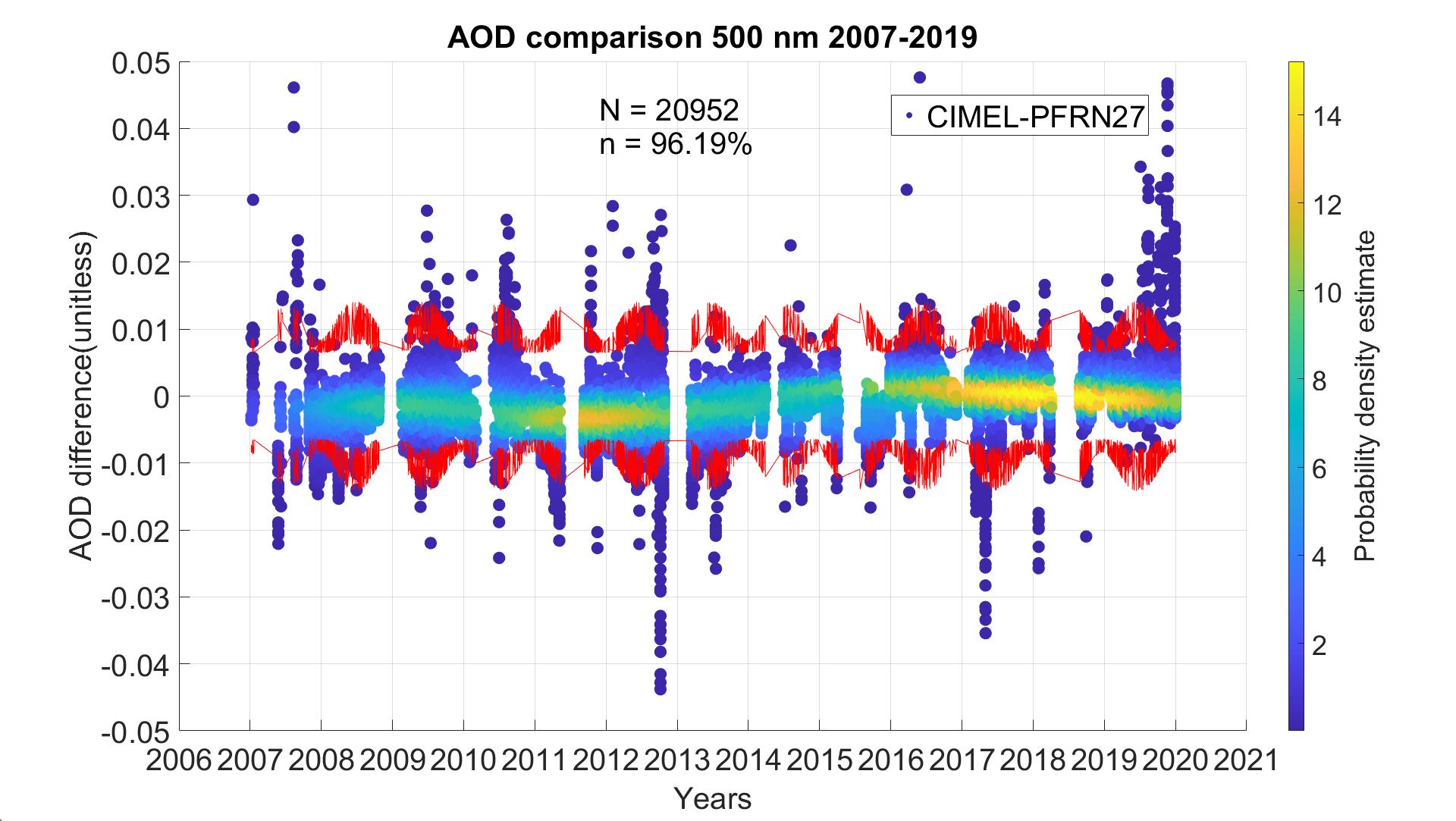 CIMEL-PFRN27 AOD comparison
AOD comparison according to WMO criteria:
at least 1000 data points with AOD at 500 nm between 0.04 and 0.20
a minimum duration of 5 days
At least 95% of measurements within AOD difference ±0.005±0.01/m (m: air mass) [WMO,2005]
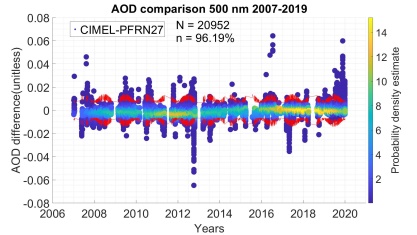 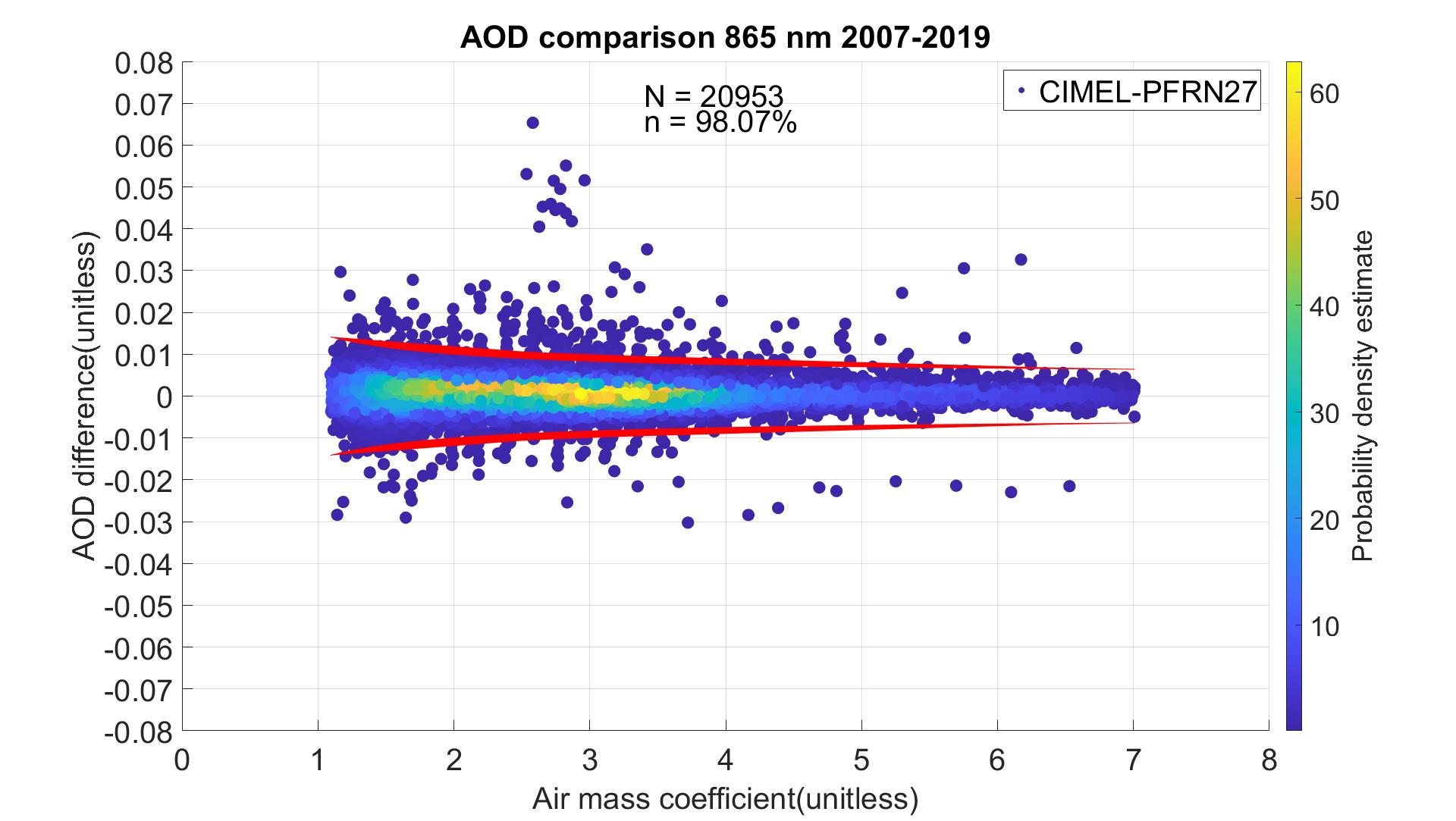 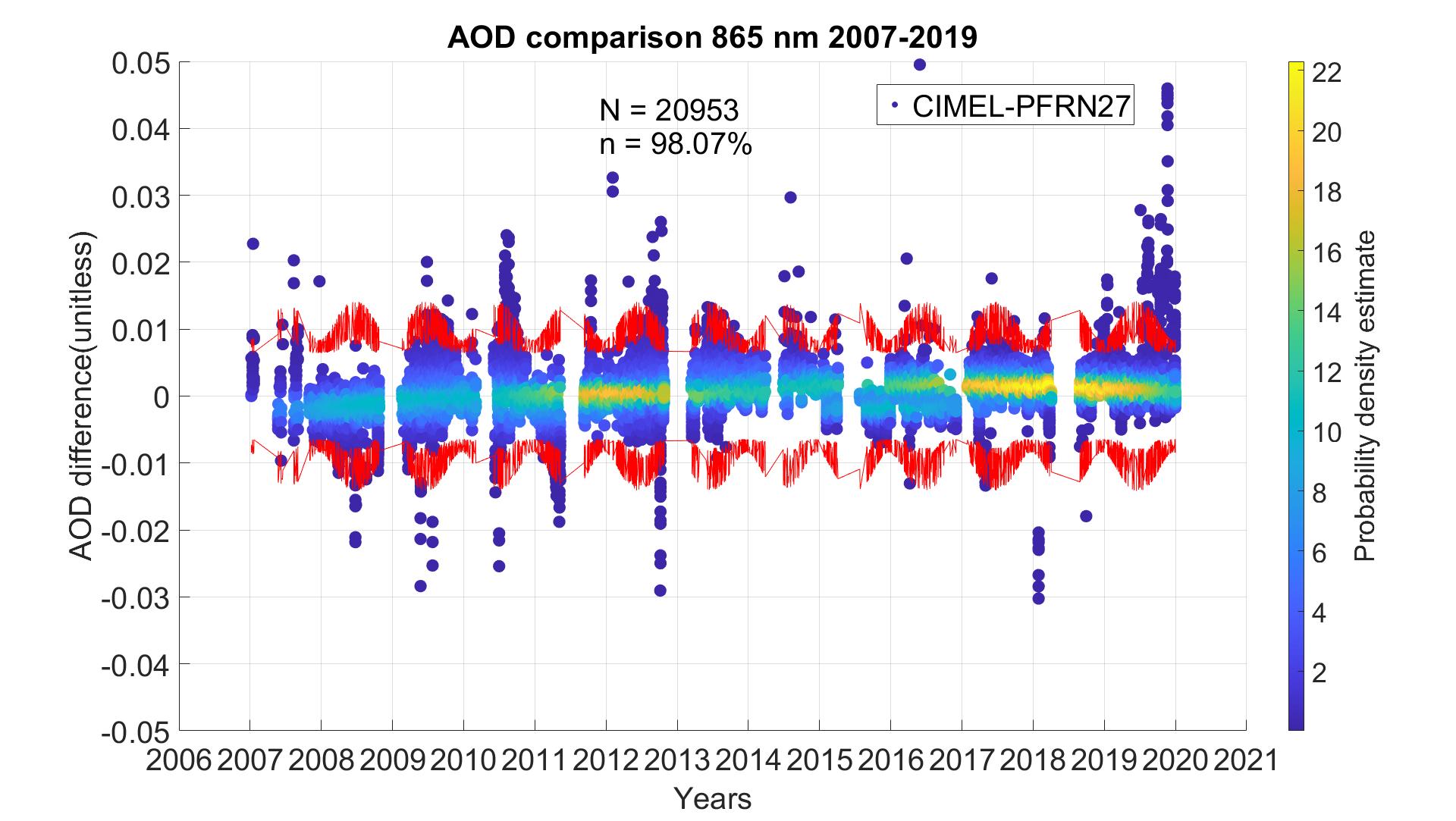 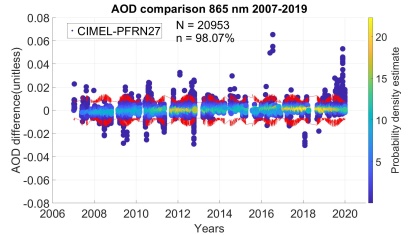 Monthly AOD data comparison
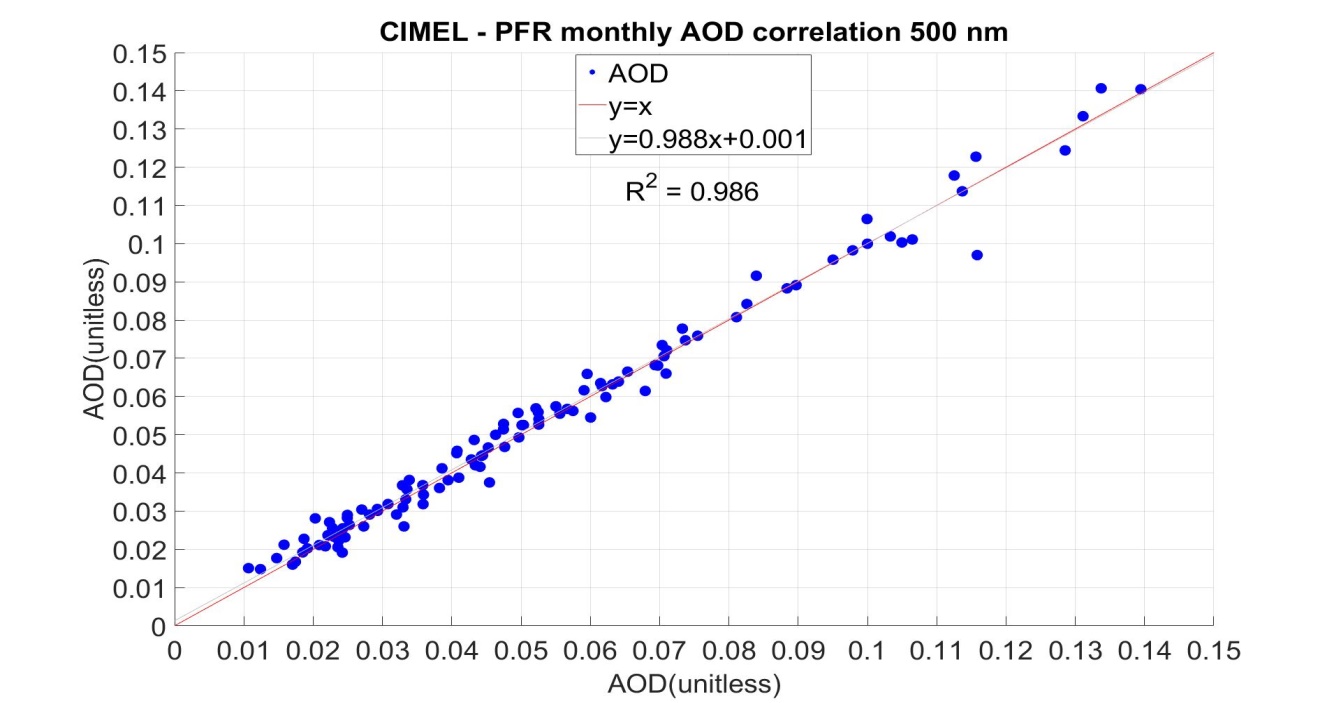 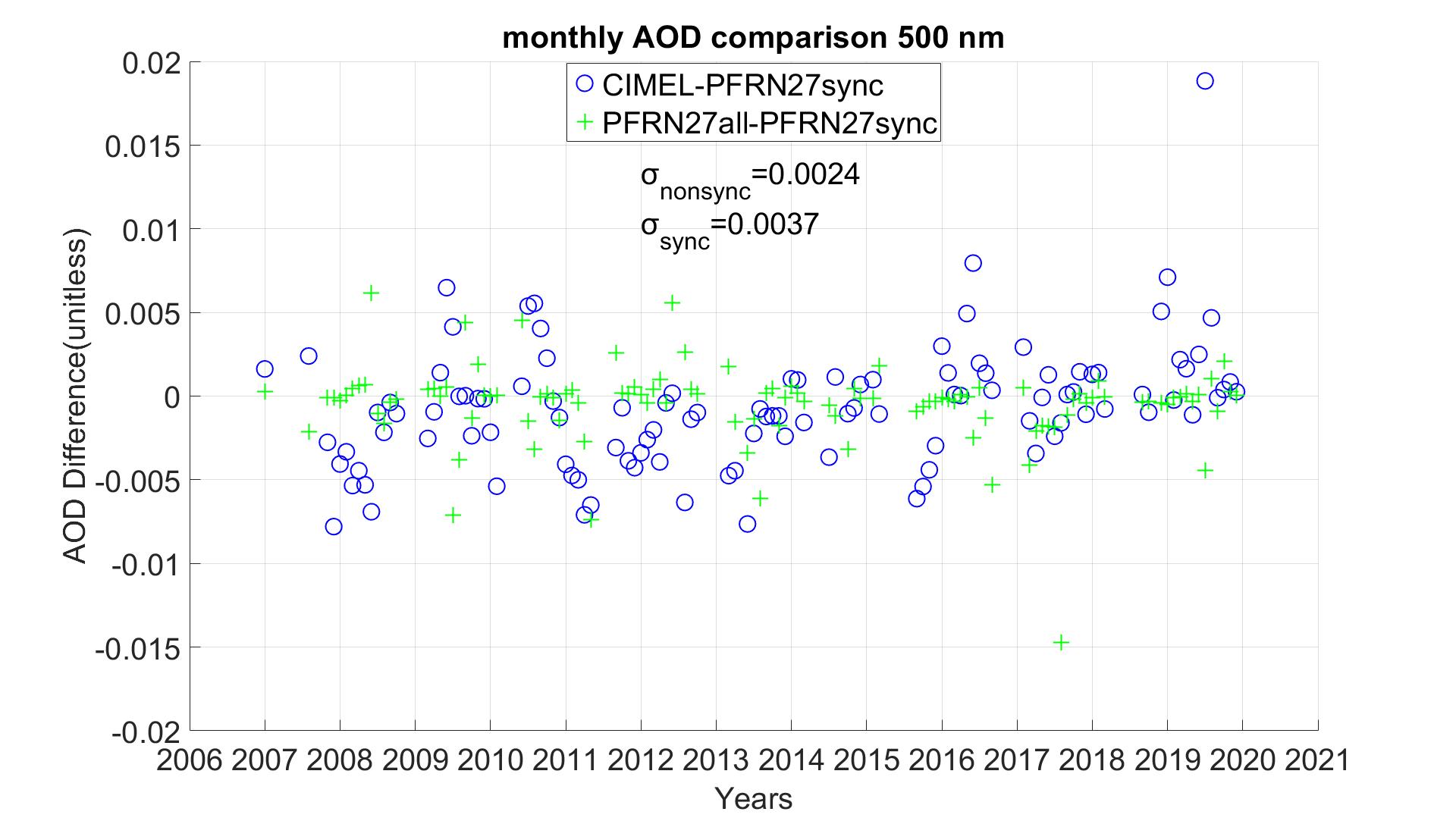 ±0.01 measurement
uncertainty
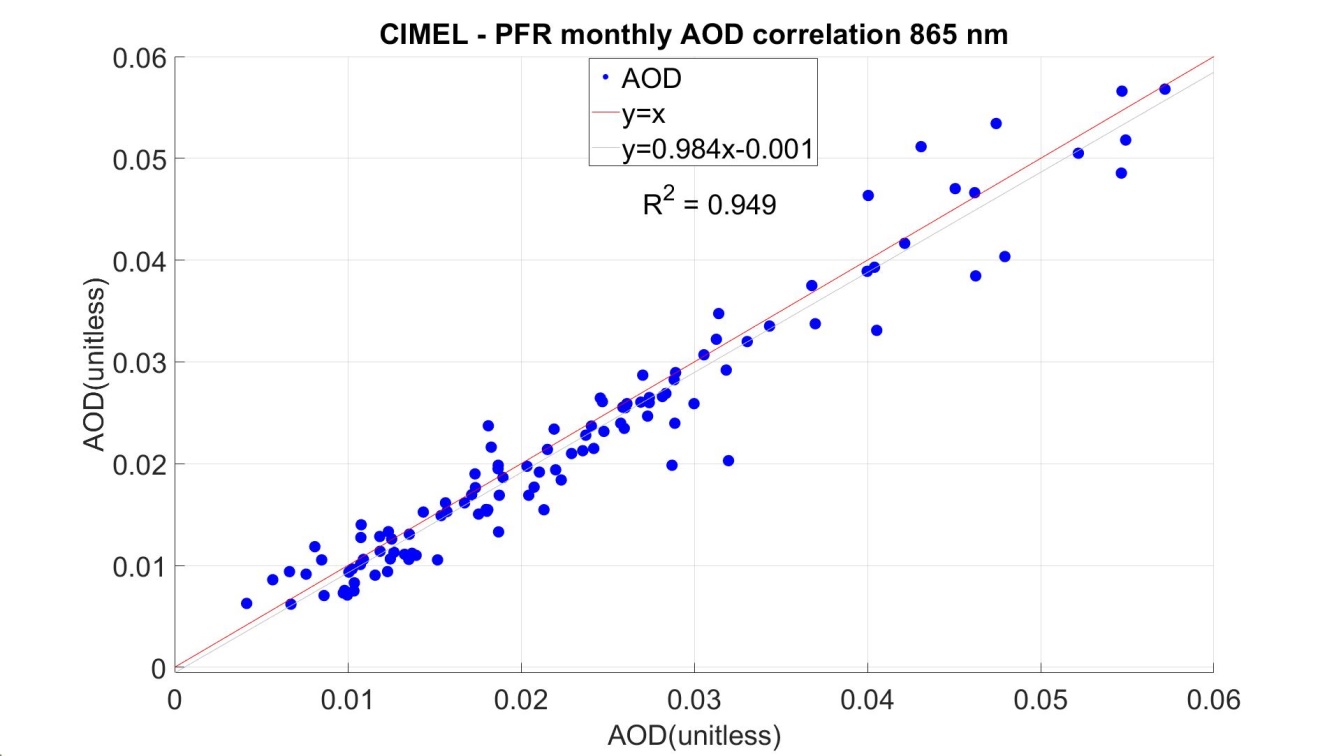 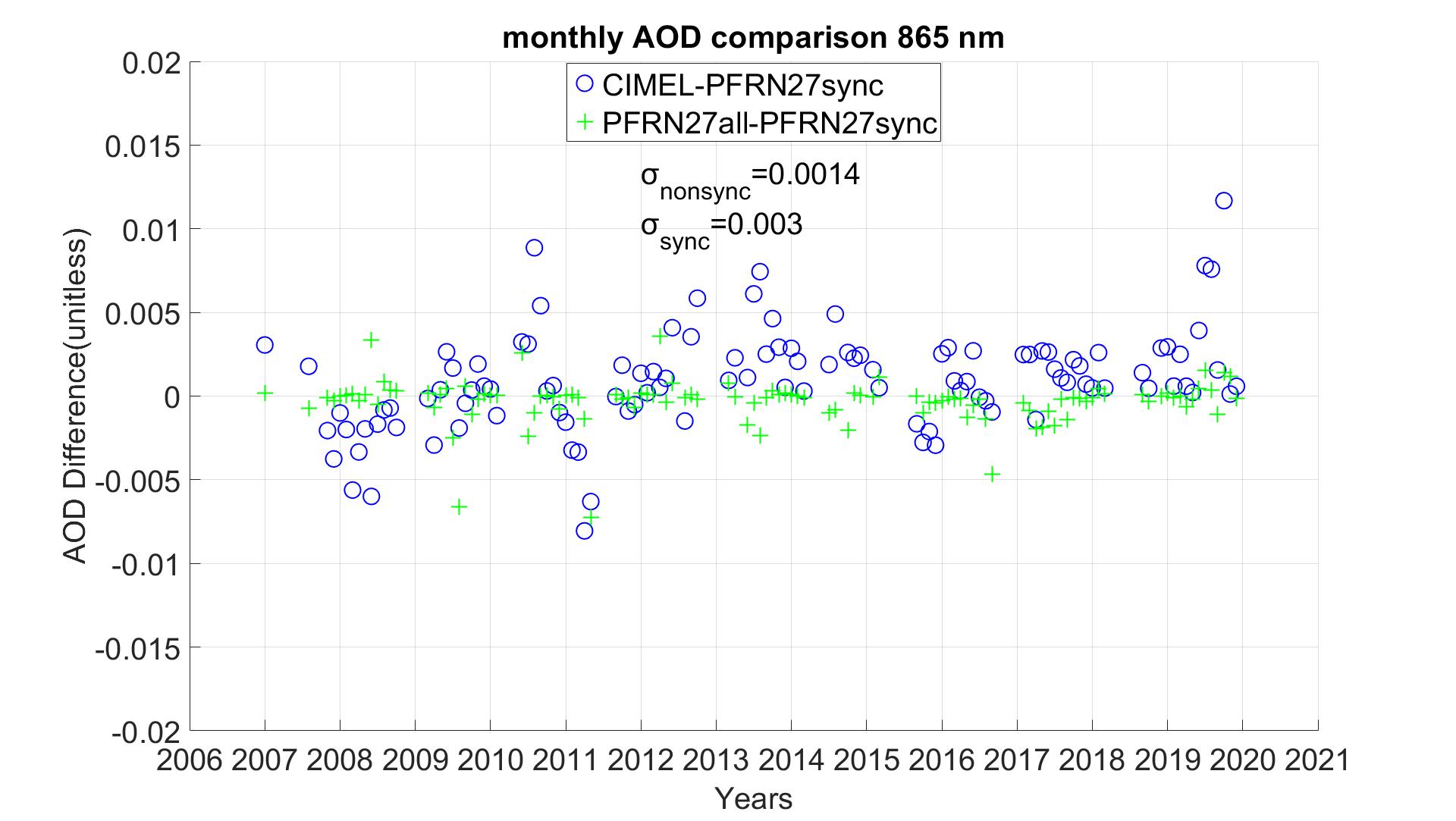 Linear trend comparison: Synchronous
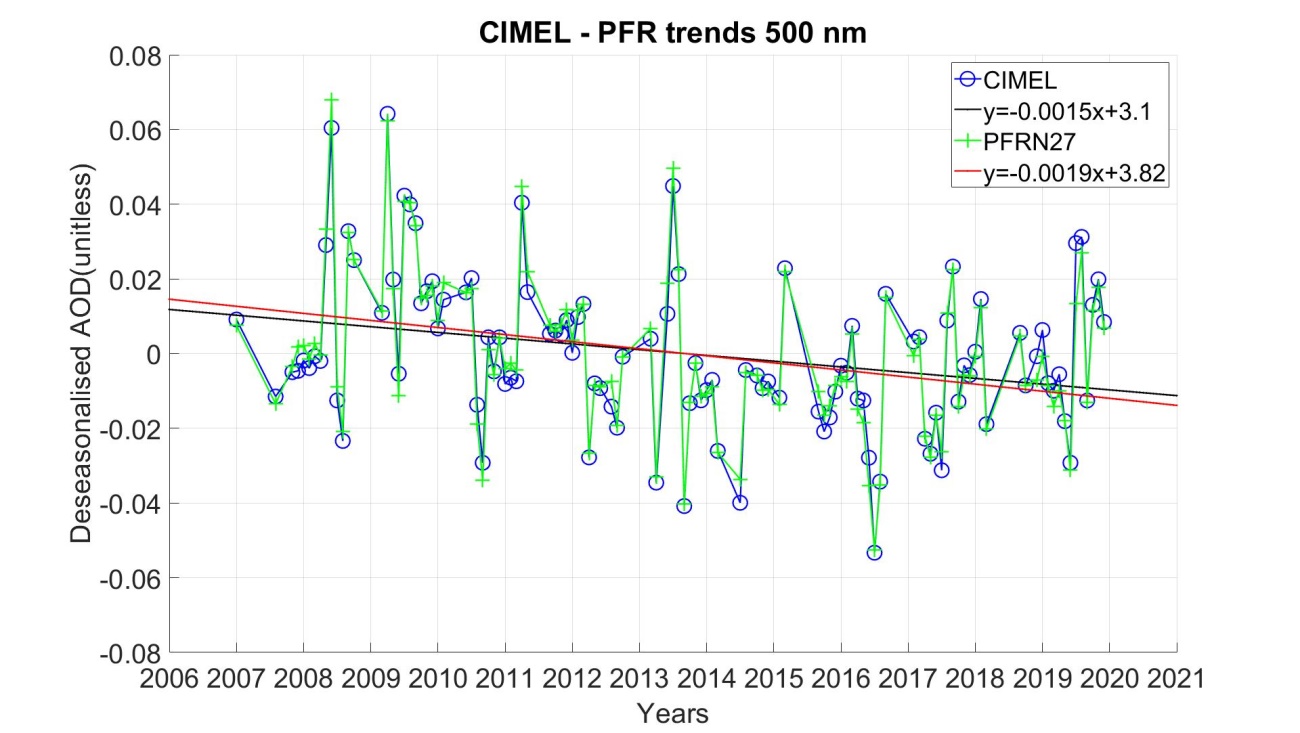 Linear trends: Least square linear regression (LSLR) 
Statistical significance: Modified Mann-Kendall test [Hamed & Rao 1998]
Measurement uncertainty (σm) effect on trend analysis: Monte Carlo method σm=0.01 [Holben et al. 1998, Kazadzis et al. 2018a]
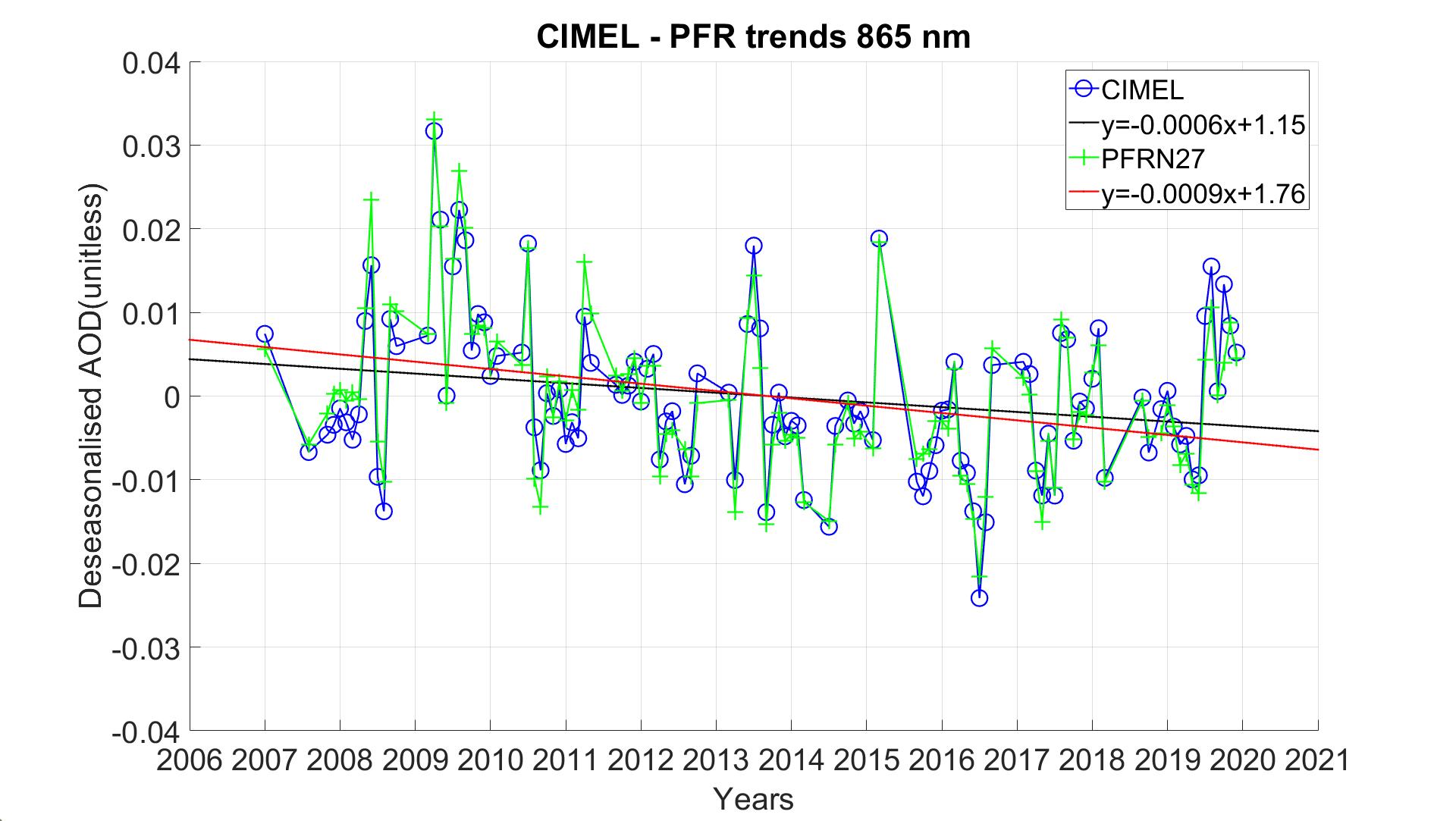 Linear trend comparison: Non-synchronous
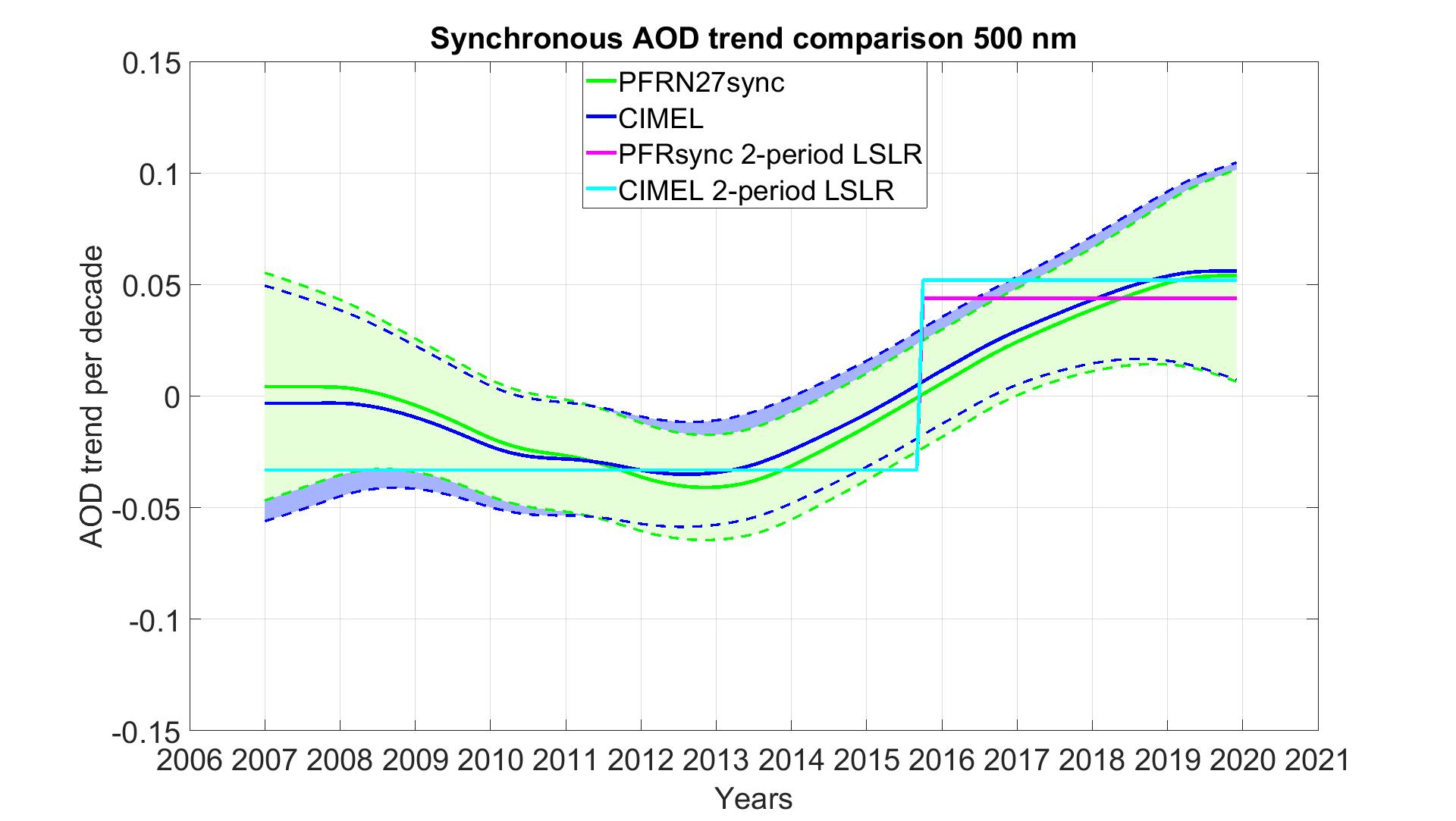 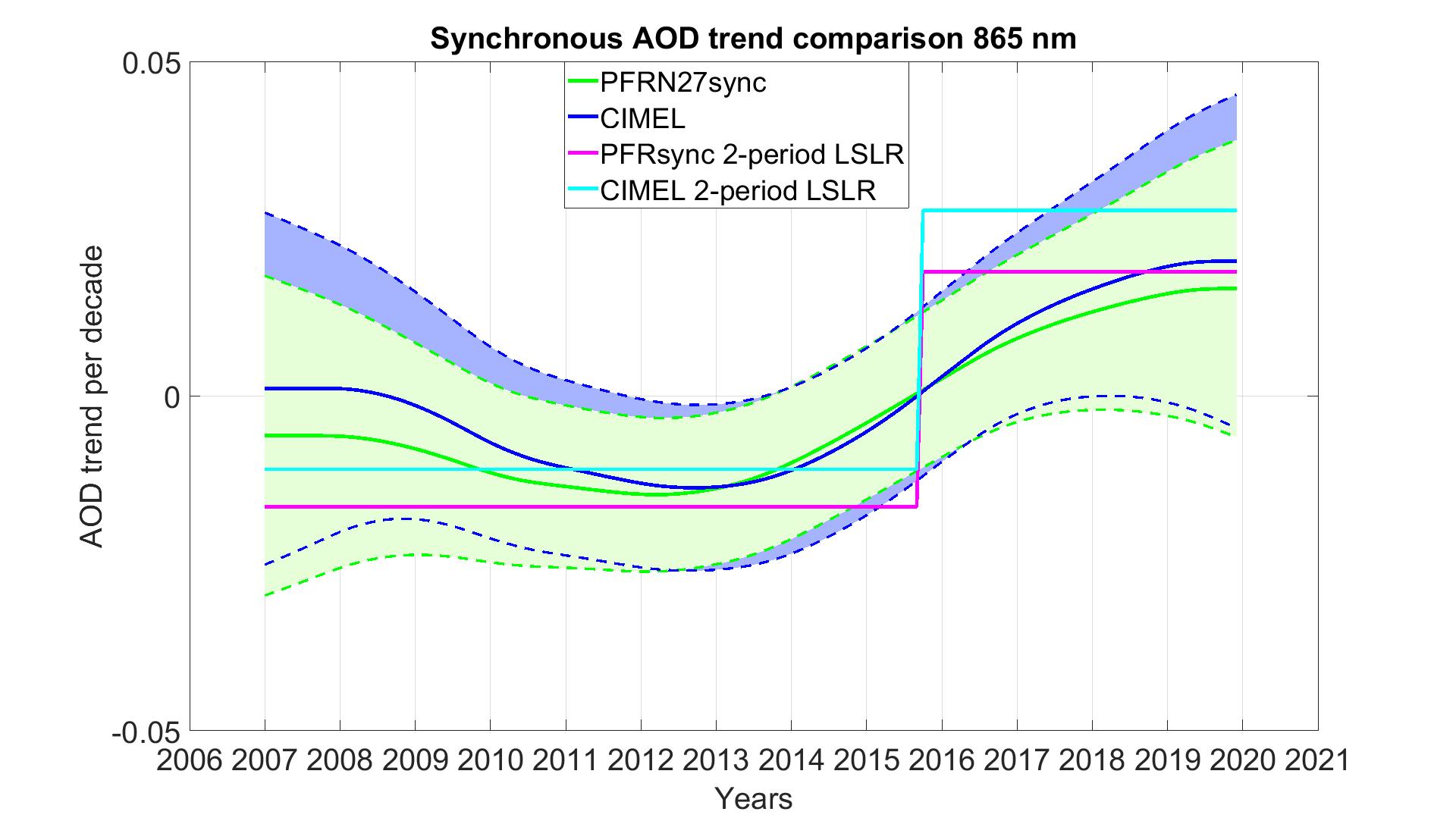 Time dependent trend comparison
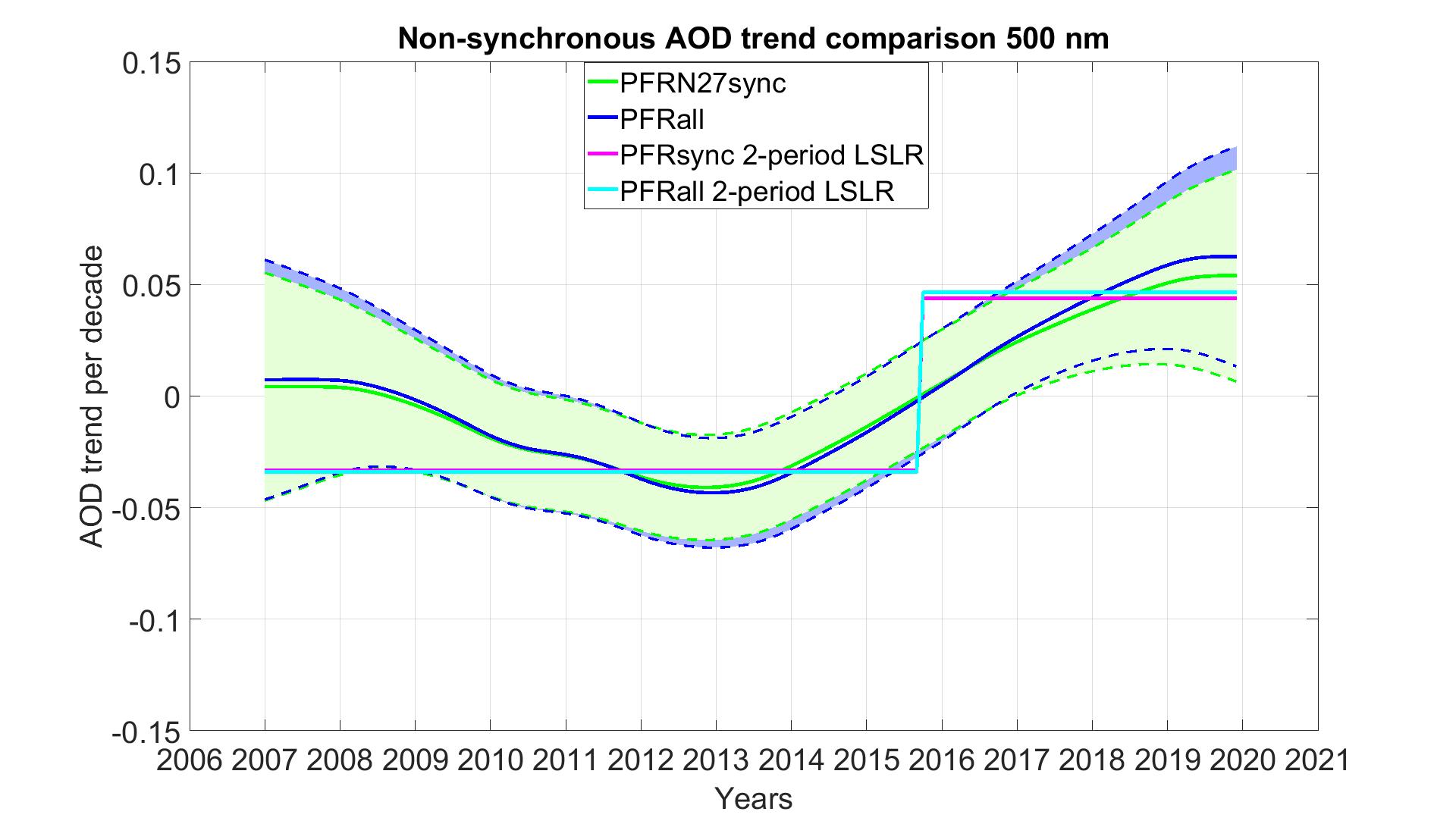 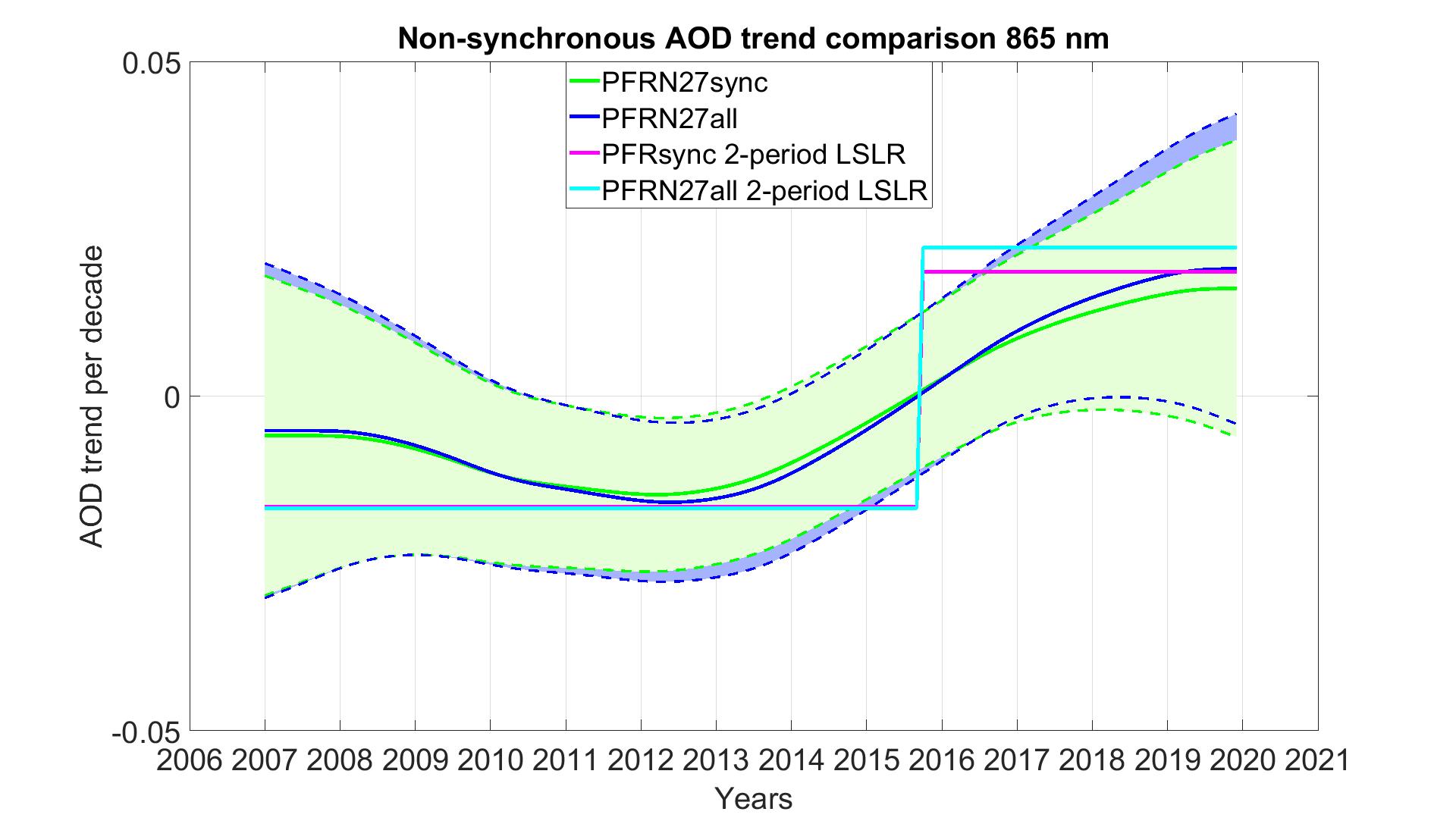 Conclusions
The instruments comply with the WMO criteria and correlate well.
A closer look on the thin cirrus cloud identification from AERONET and GAW-PFR algorithms is needed.
The measurement frequency has minimal effect on the long-term trends for both methods, which is smaller than the effect of measurement uncertainty. 
The largest trend differences appear in the comparison of different instruments regardless the datasets are synchronous or not. They are larger than the effect of measurement uncertainty. 
The better compliance with WMO limits in 862-870 nm does not lead to better trend agreement. This is explainable by the fact that the limits are the same for both channels, but the AOD values higher at 500 nm.
The time dependent trends display a better agreement and are not monotonic.  LSLR for 2 separate periods is a good approximation.
References
Cuevas, E., Romero-Campos, P. M., Kouremeti, N., Kazadzis, S., Räisänen, P., García, R. D., ... & Almansa, F. (2019). Aerosol optical depth comparison between GAW-PFR and AERONET-Cimel radiometers from long-term (2005–2015) 1 min synchronous measurements. Atmospheric Measurement Techniques, 12(8), 4309-4337.
Gregory, L. (2011). Cimel Sunphotometer (CSPHOT) Handbook (No. DOE/SC-ARM/TR-056). DOE Office of Science Atmospheric Radiation Measurement (ARM) Program (United States).
Holben, B. N., Eck, T. F., Slutsker, I. A., Tanre, D., Buis, J. P., Setzer, A., ... & Smirnov, A. (1998). AERONET—A federated instrument network and data archive for aerosol characterization. Remote sensing of environment, 66(1), 1-16.
Kazadzis, S., Kouremeti, N., Nyeki, S., Gröbner, J., & Wehrli, C. (2018). The World Optical Depth Research and Calibration Center (WORCC) quality assurance and quality control of GAW-PFR AOD measurements. Geoscientific Instrumentation, Methods and Data Systems, 7(1), 39.
Kazadzis, S., Kouremeti, N., Diémoz, H., Gröbner, J., Forgan, B. W., Campanelli, M., ... & Cuevas, E. (2018). Results from the Fourth WMO Filter Radiometer Comparison for aerosol optical depth measurements. Atmospheric Chemistry and Physics, 18(5), 3185-3201
Laine, M., Latva-Pukkila, N., & Kyrölä, E. (2014). Analysing time-varying trends in stratospheric ozone time series using the state space approach. Atmospheric Chemistry and Physics, 14(18), 9707-9725.
Nyeki, S., Halios, C. H., Baum, W., Eleftheriadis, K., Flentje, H., Gröbner, J., ... & Wehrli, C. (2012). Ground‐based aerosol optical depth trends at three high‐altitude sites in Switzerland and southern Germany from 1995 to 2010. Journal of Geophysical Research: Atmospheres, 117(D18).
Hamed, K. H., & Rao, A. R. (1998). A modified Mann-Kendall trend test for autocorrelated data. Journal of hydrology, 204(1-4), 182-196.
Wehrli, C. (2008). Precision Filter Radiometer Documentation. Version, 4, 38.
WMO: Aerosol measurement procedures, guidelines and recommendations, GAWReport 153, WMO/TD-No 1178, available at: https://library.wmo.int/opac/index.php?lvl=notice_display&id=11085#.WpqIOOdG1PY , 2003.
WMO/GAW Experts workshop on a global surface-based network for long term observations of column aerosol optical properties, GAW Report 162, WMO/TD-No 1287, Davos 2004, edited by: Baltensperger, U., Barries, L., and Wehrli, C.,available at: https://library.wmo.int/opac/index.php?lvl=notice_display&id=11094#.WpqIledG1PY (last access: 3 March 2018), 2005.
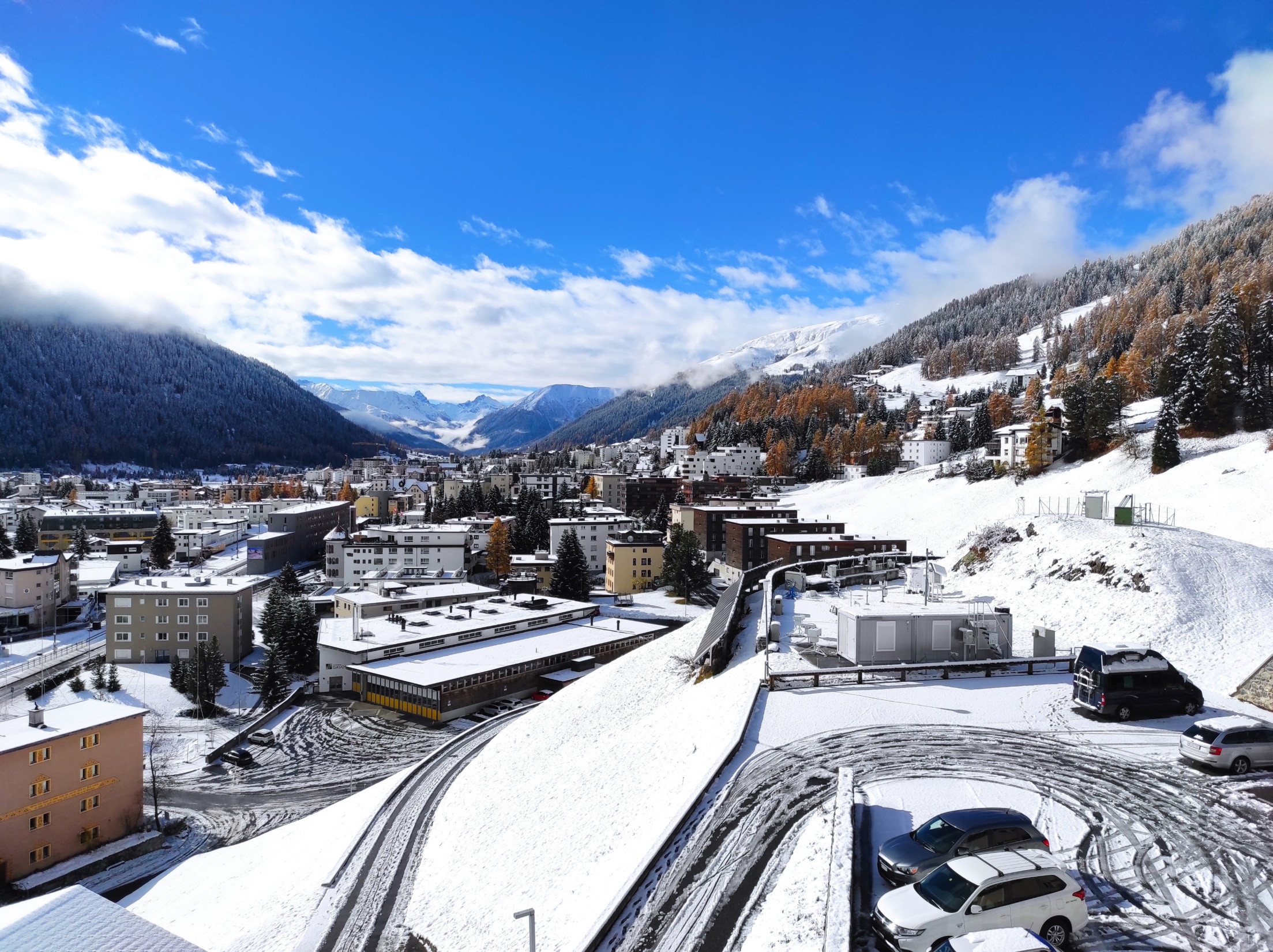 Thank you!!!
Questions???
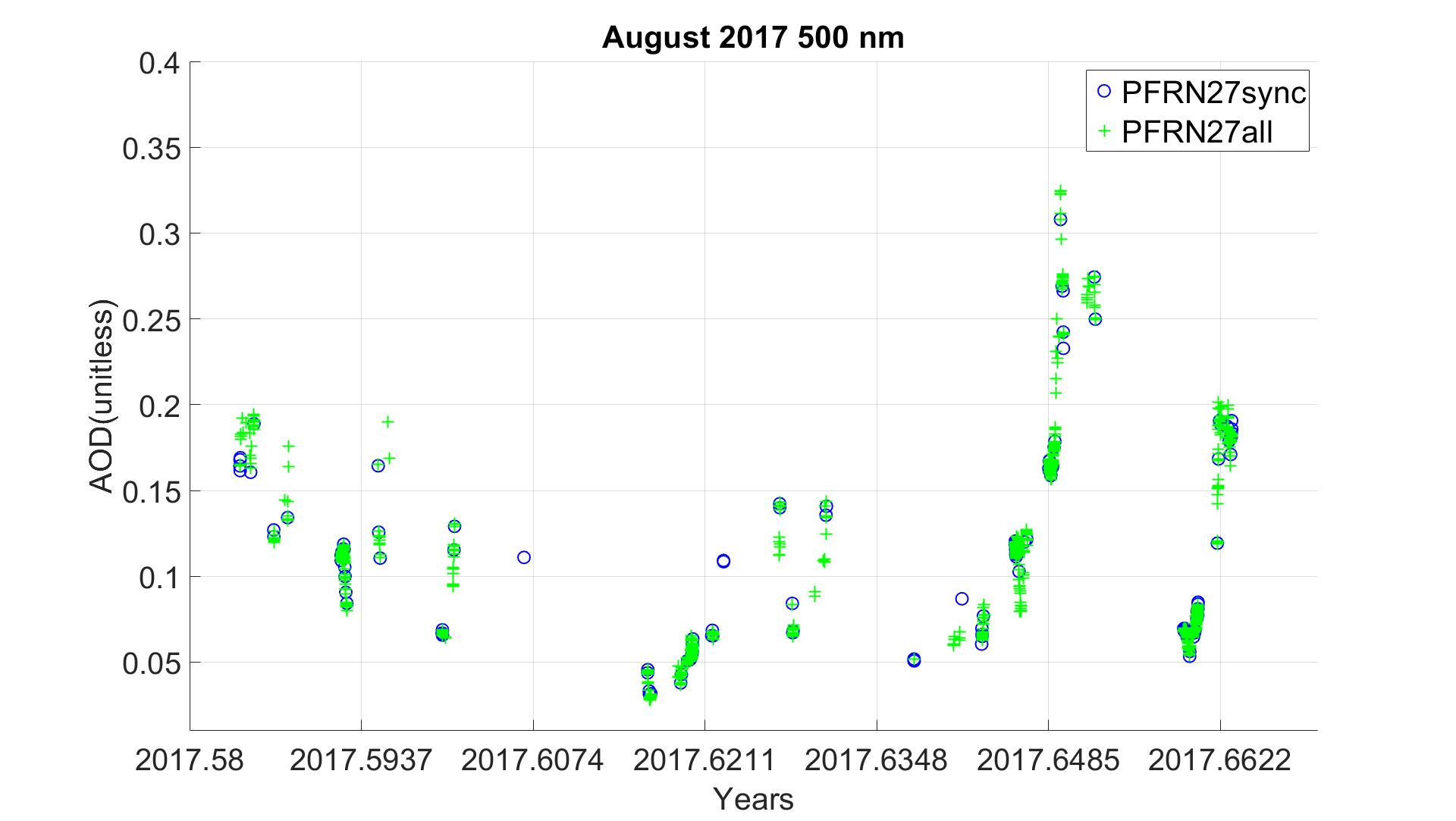 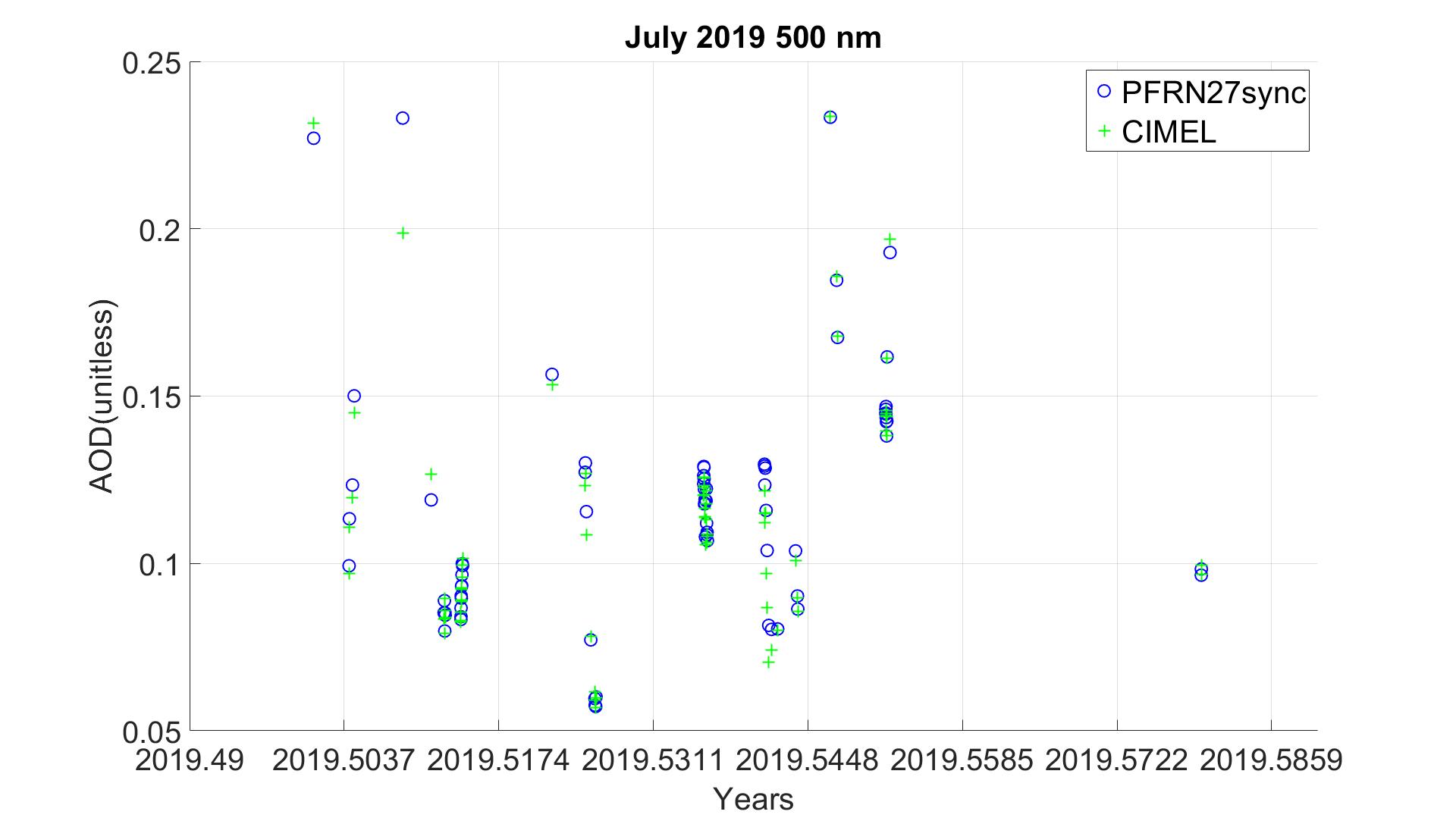 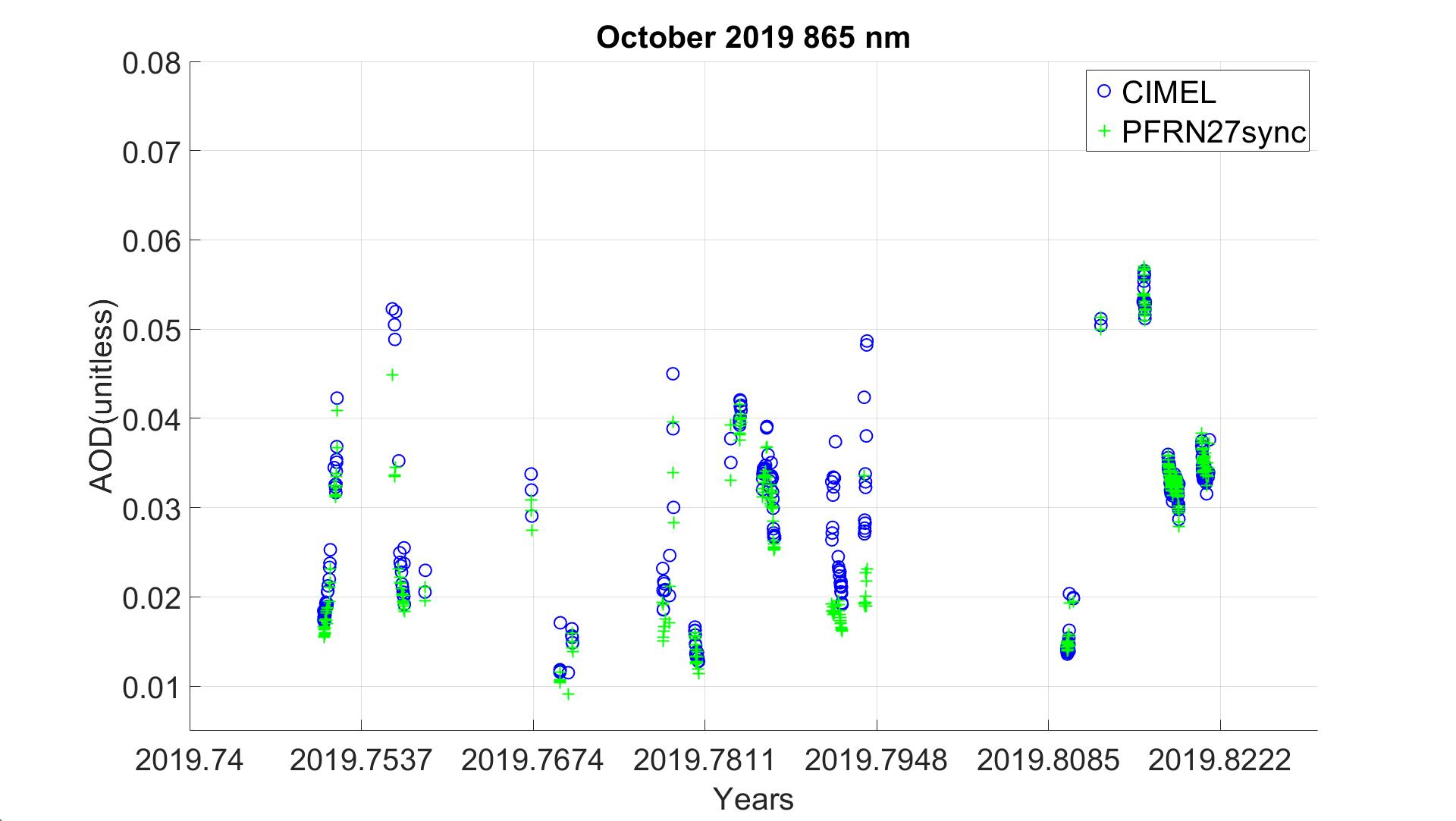